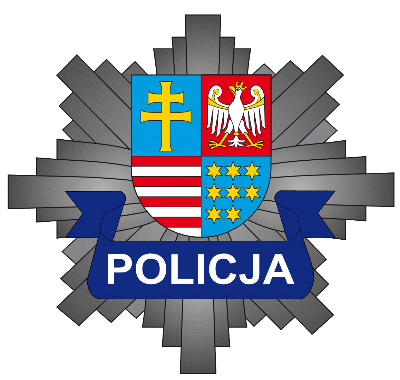 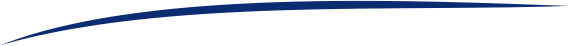 „SIŁA W RÓWNOWADZE” -  Regionalny Program Operacyjny Województwa Świętokrzyskiego na lata 2014-2020 Europejski Fundusz Społeczny
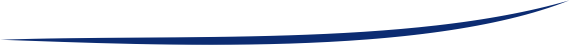 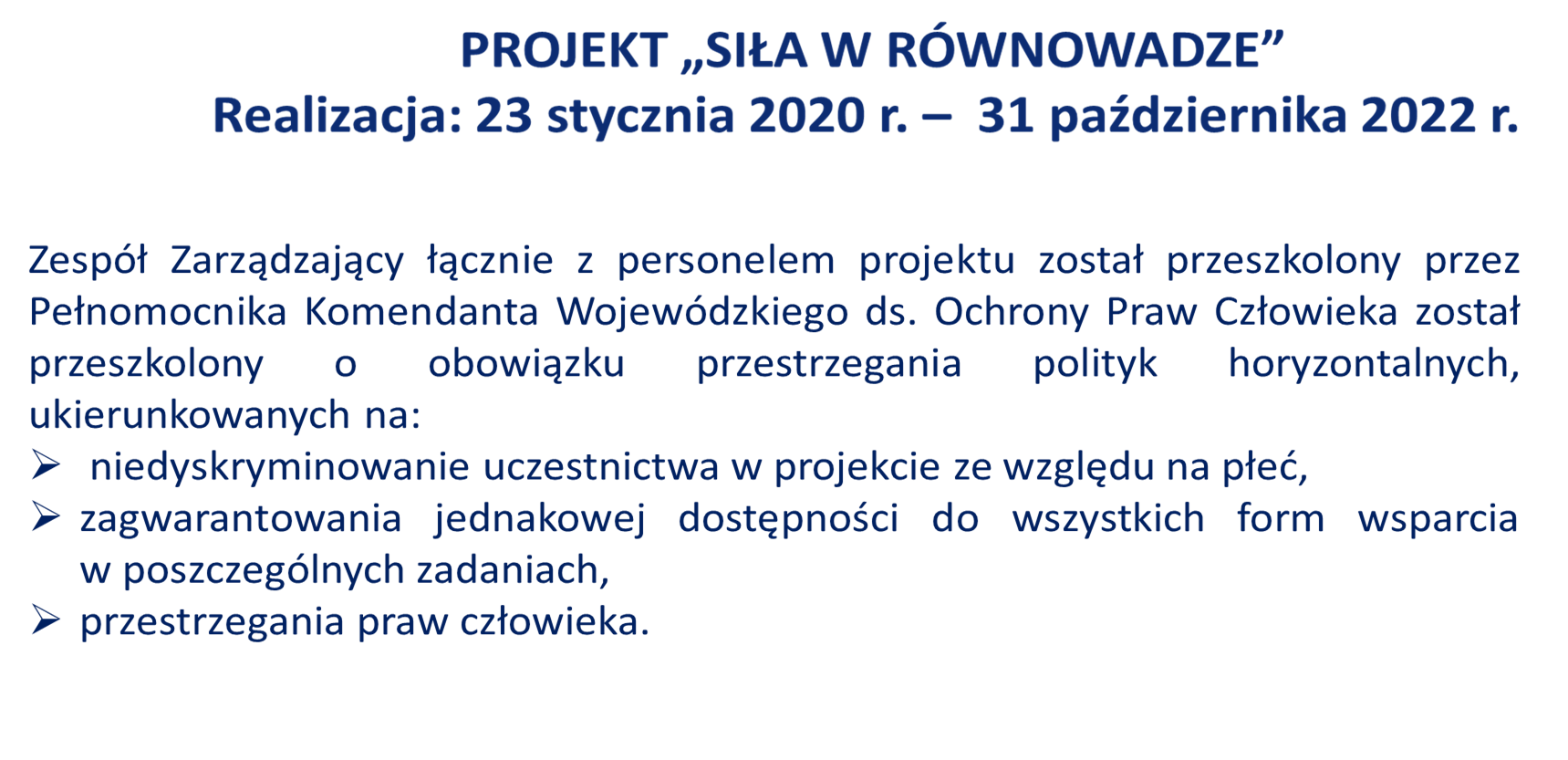 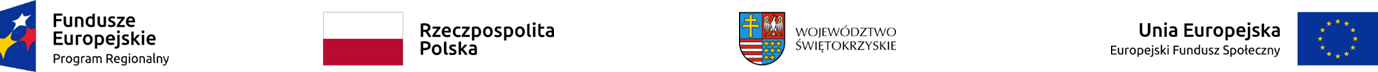 „SIŁA W RÓWNOWADZE” -  Regionalny Program Operacyjny Województwa Świętokrzyskiego na lata 2014-2020 Europejski Fundusz Społeczny
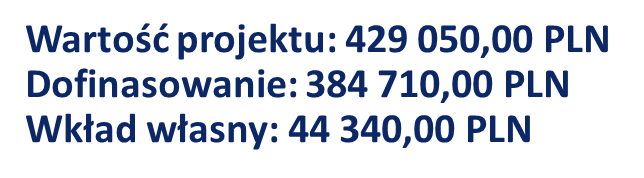 II płaszczyzna  - REDUKCJA STRESU W ORGANIZACJI
I płaszczyzna  - DZIAŁANIA PROZDROWOTNE
W zadaniach ukierunkowanych na redukcję stresu, realizowanych przez Sekcję Psychologów KWP w Kielcach uczestniczyło  1123 osób. 
Zadania obejmowały następującą tematykę: 
„Psychologiczne aspekty kształtowania zdrowych nawyków”                - szkolenia wyjazdowe i warsztaty stacjonarne. 
„Zarządzanie sobą na starcie” - warsztaty stacjonarne.
„Wczesna diagnoza stanów przeciążeniowych” - warsztaty stacjonarne. 
„Zarządzanie sobą przez wartości” – warsztaty wyjazdowe                                  i stacjonarne.
W ramach profilaktyki zdrowotnej Zespół Ochrony Pracy KWP                w Kielcach koordynował zadania, dzięki którym: 
300 osób wykonało dodatkowe badania diagnostyczne ponadto 1027 osób skorzystało z indywidualnych konsultacji specjalistycznych;
zakupiono: schodołaz towarowy z napędem  o udźwigu                 170-190 kg, 2 wózki schodowe, krzesła z opinią ergonomiczną;
wyposażono salę gimnastyczną  KWP  w Kielcach, 
w ramach przeciwdziałania rozprzestrzenianiu się wirusa SARS_CoV2 zakupiono dezynfektory powietrza, doposażono pomieszczenia Policyjnej Izby Dziecka KWP w  Kielcach, przeznaczone na miejsce kwarantannowania
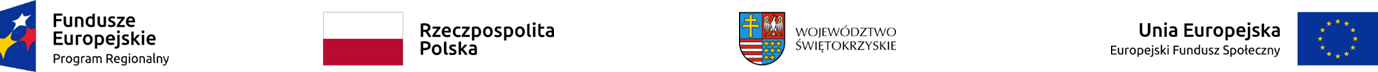 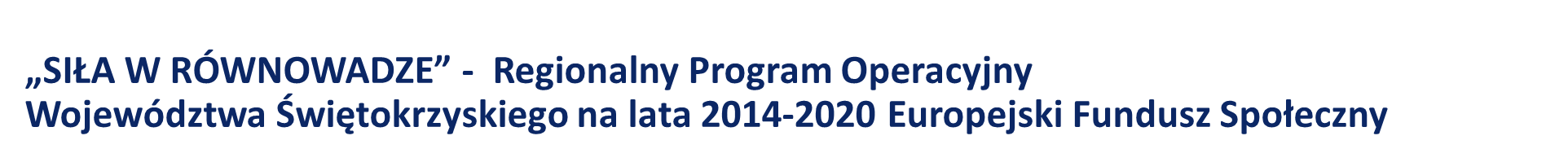 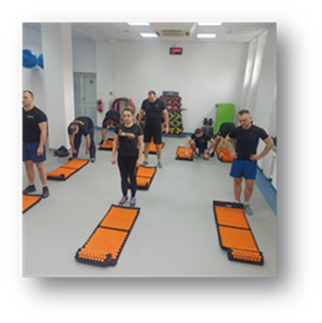 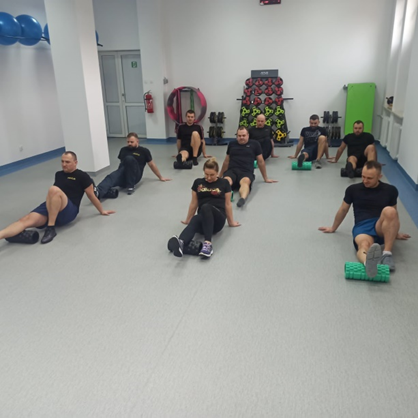 Sala gimnastyczna KWP w Kielcach  
 Zadanie 1 – Przeciwdziałanie chorobom układu narządu ruchu.
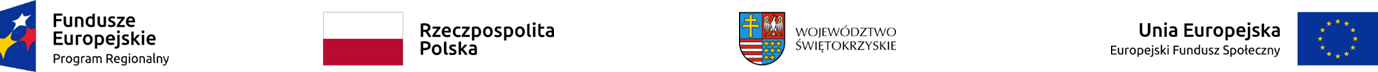 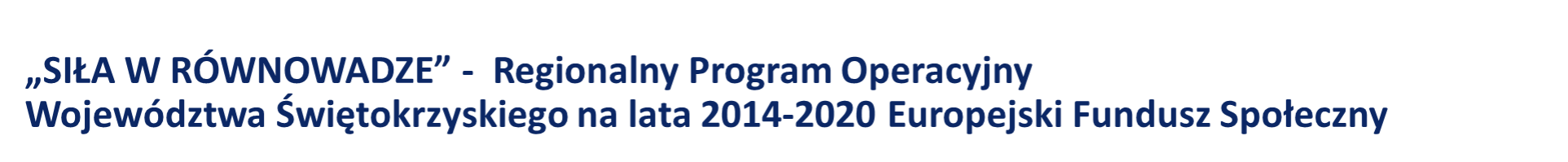 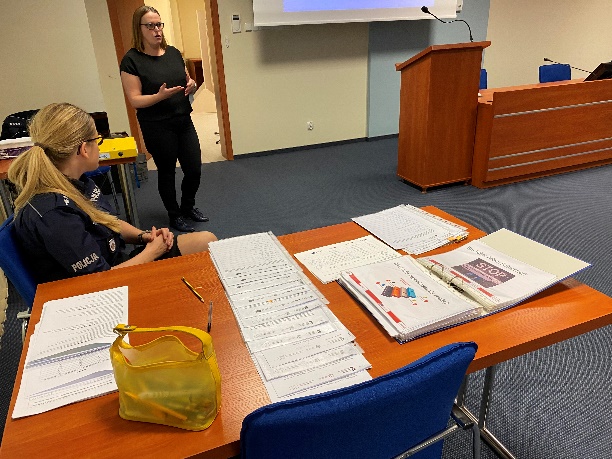 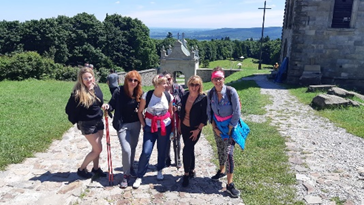 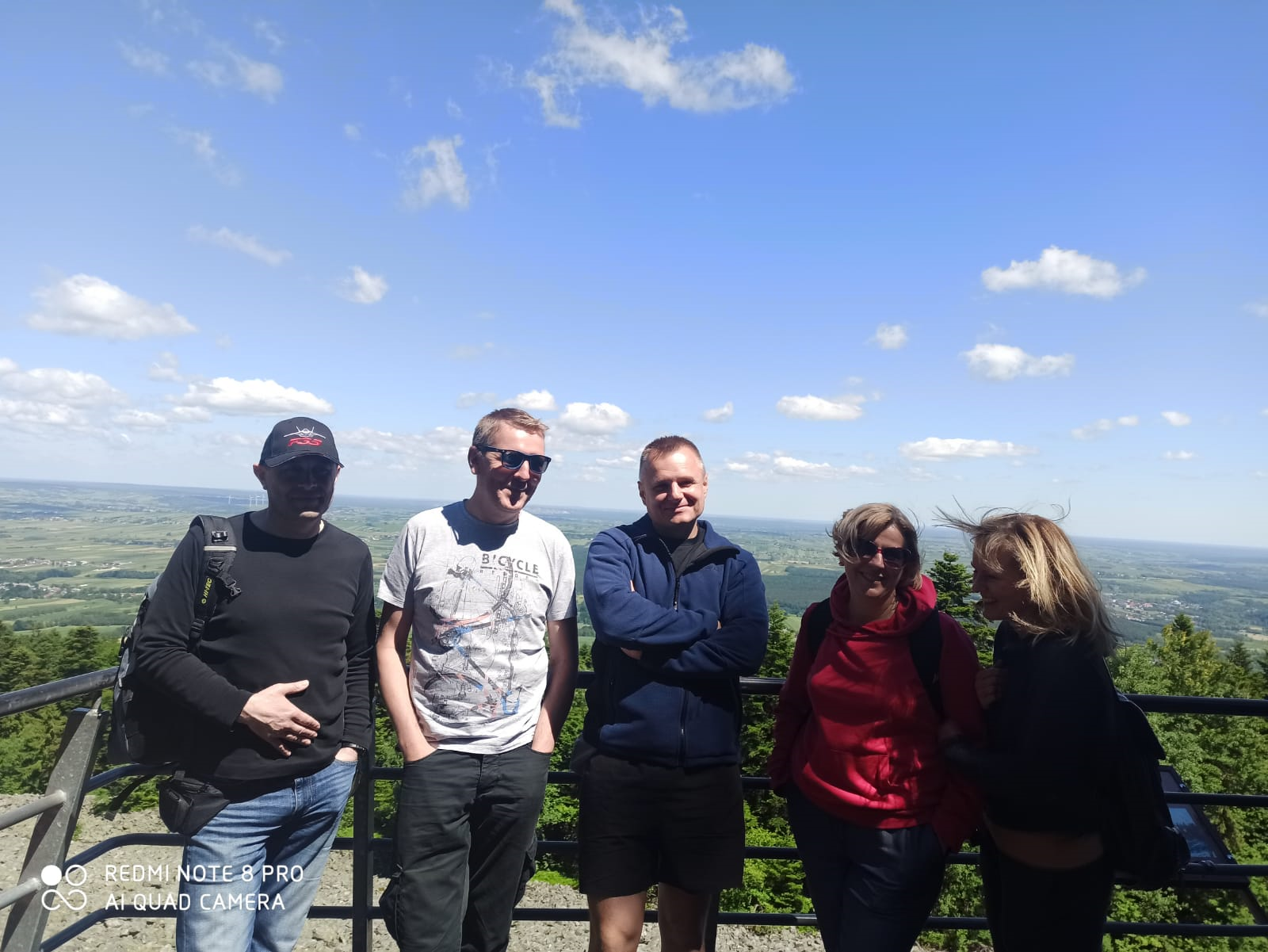 „Psychologiczne aspekty kształtowania zdrowych nawyków” - szkolenia wyjazdowe
„Zarządzanie sobą na starcie” 
– warsztaty stacjonarne
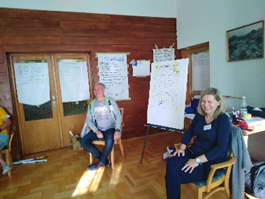 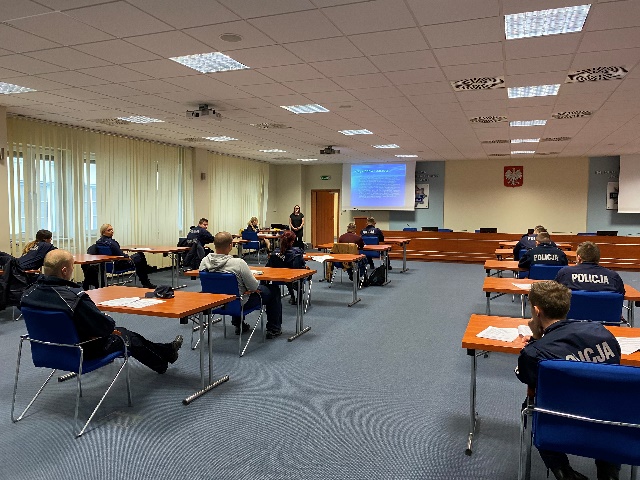 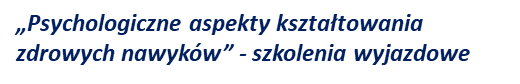 „Zarządzanie sobą przez wartości” 
– warsztaty wyjazdowe
„Wczesna diagnoza stanów przeciążeniowych” – warsztaty stacjonarne
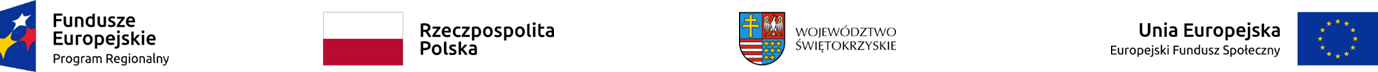